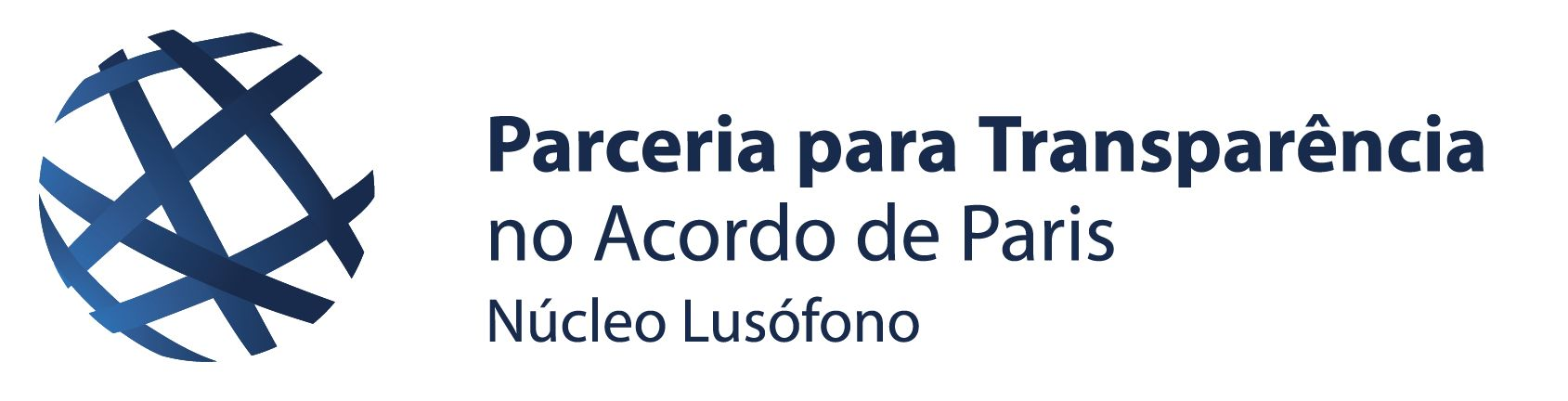 Os requisitos do Quadro de Transparência Melhorada relativos a Apoio
Gonçalo Cavalheiro​
Praia, 12 de Julho de 2022​
3º Seminário Presencial do Núcleo Lusófono
2
Nota prévia
Apoio 
= 
Apoio financeiro, tecnológico ou técnico prestado ou mobilizado / necessitado ou recebido
3
Prestado ou mobilizado / necessitado recebido
Prestado ou mobilizado: reporte obrigatório (shall) por países desenvolvidos e voluntário (should) para outros países que prestem apoio.

Necessitado ou recebido: reporte voluntário (should) para países em desenvolvimento
4
Informação a reportar
5
Detalhada (e quantitativa) sobre cada iniciativa de apoio
Formato: narrativa e tabelas
Exemplos de tipo de informação solicitada:
Valor do apoio
Tipo de instrumento financeiro ou de intervenção pública utilizado (bolsa, empréstimo…)
Canal (bilateral, regional, multilateral)
Tipo (adaptação, mitigação)
Sector
6
Arranjos institucionais e questões metodológicas
Formato: narrativa
Exemplos de tipo de informação solicitada:
Circunstâncias nacionais
Sistemas e processos para acompanhar e reportar o apoio
Pressupostos, definições e metodologias
7
Planos, políticas, ações, abordagens
Formato: narrativa
Exemplos de tipo de informação solicitada:
Estratégias de prestação de apoio
Planos, necessidades e prioridades (tecnologia)
Estudos de caso (experiências bem e mal sucedidas)
8